LIKOVNA UMETNOST: 
PIKA NOGAVIČKA
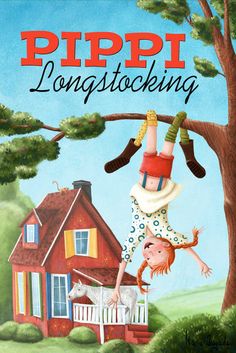 2. razred
PIKA NOGAVIČKA
kot jo je opisala pisateljica 
Astrid Lindgren
NOS KOT MAJHEN KROMPIRČEK POSUT S PEGAMI
LASJE KOT KORENČEK, SPETI V DVE KITI
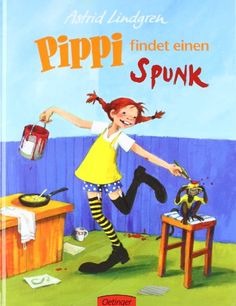 RUMENA, PREKRATKA OBLEKA
ŠIROKA USTA Z BELIMI, ZDRAVIMI ZOBMI
MODRE HLAČKE Z BELIMI PIKAMI
DOLGE, TANKE NOGE
DVE DOLGI NOGAVICI, PISANO IN ČRNO
ČRNI, PREVELIKI ČEVLJI
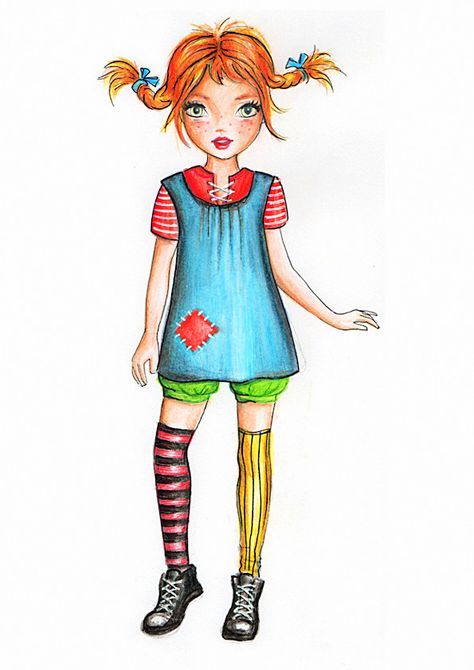 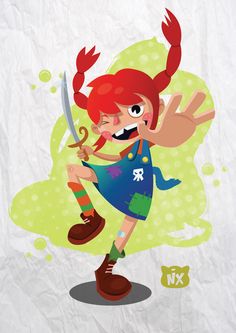 OGLEJ SI, KAKO SO RAZLIČNI ILUSTRATORJI NARISALI PIKO.
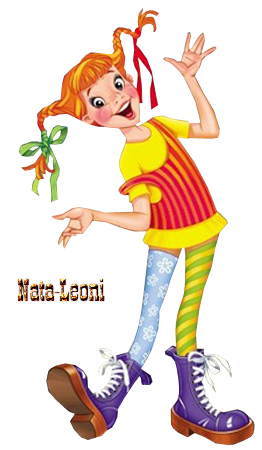 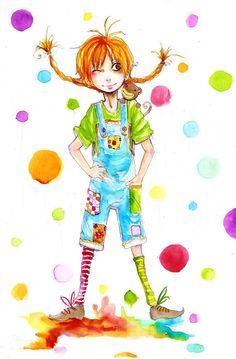 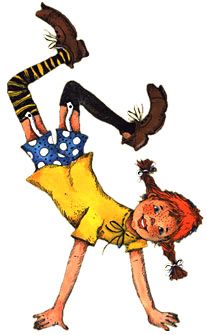 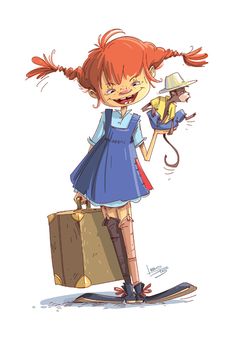 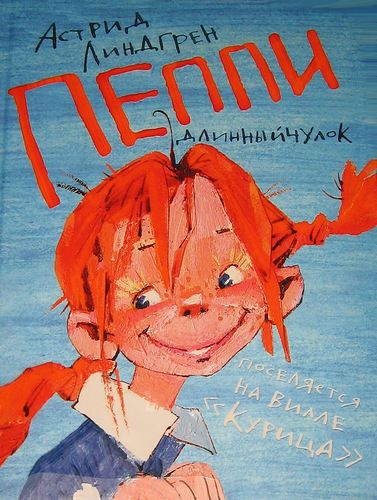 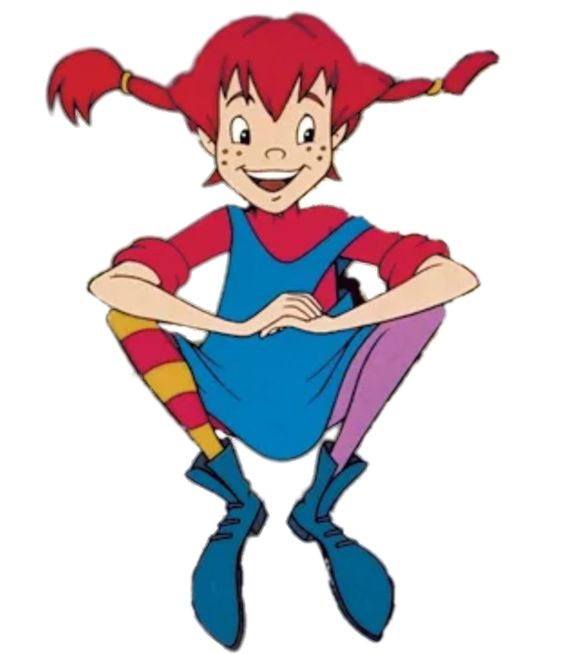 DANES BOŠ NARISAL/A PIKA NOGAVIČKO PO SVOJIH PREDSTAVAH.
ZA DELO POTREBUJEŠ:
risalni ali A4 list
svinčnik za skiciranje
barvice, voščenke ali flomastre
UPORABI DOMIŠLJIJO. POBARVAJ TUDI OZADJE.
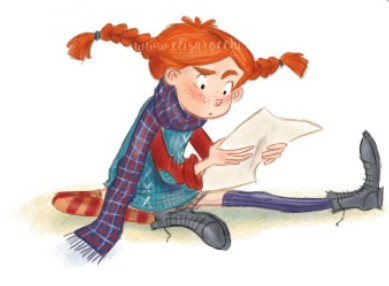 SVOJ IZDELEK SPRAVI V MAPO. KO SE  VRNEŠ V ŠOLO,  BOM TVOJ IZDELEK RAZSTAVILA V NAŠI UČILNICI.
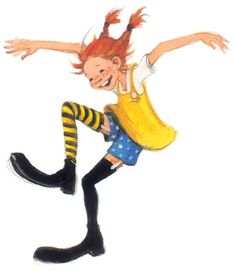 MED RISANJEM LAHKO POSLUŠAŠ PESMICO O PIKI NOGAVIČKI. KLIKNI NA SLIKO.
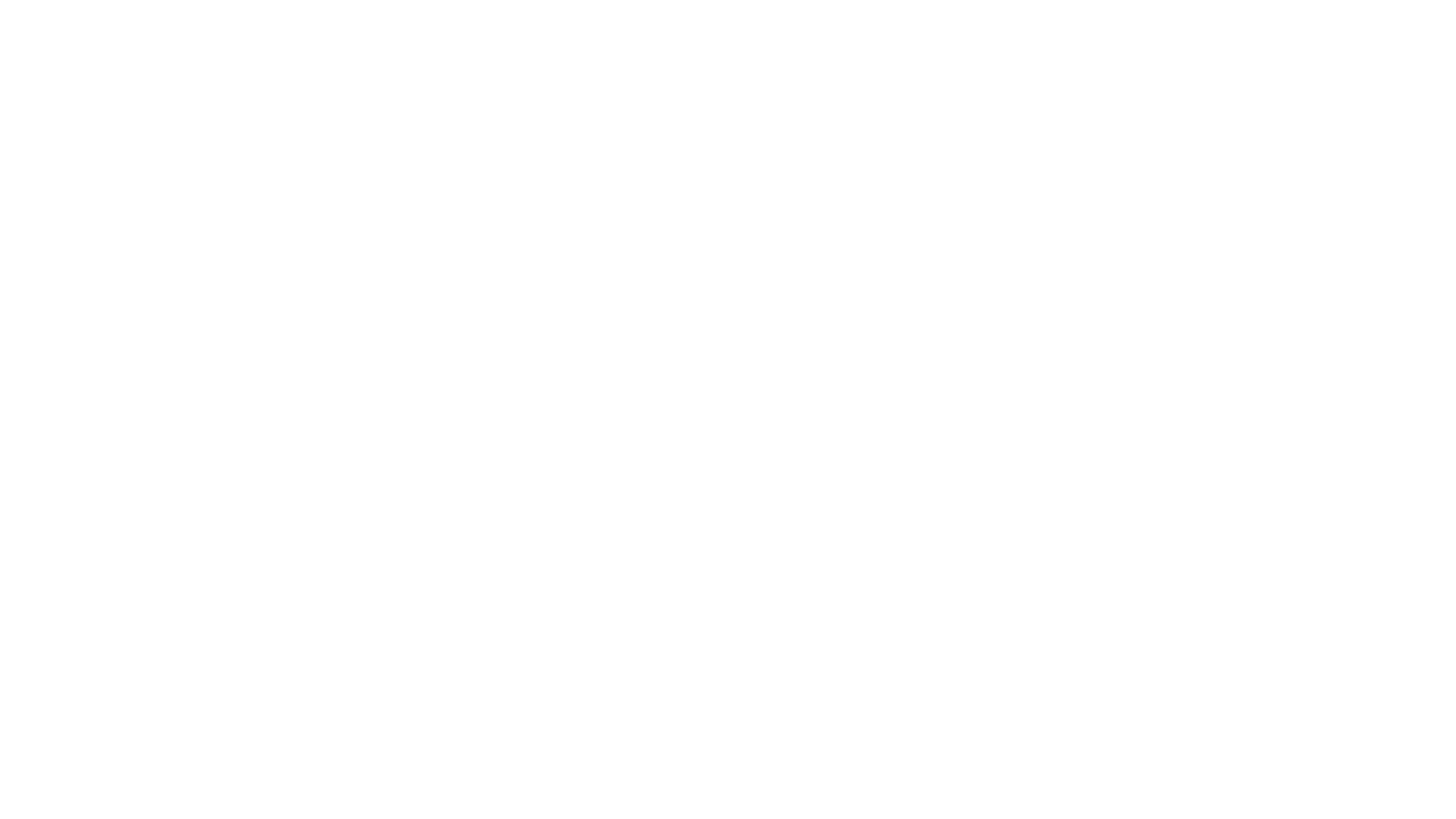 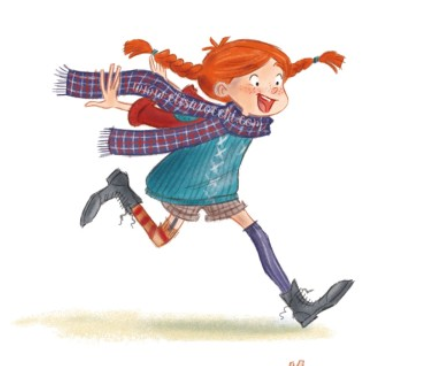 LEP DAN!